Reaching the Nations

Migration, Mission and Our Response

Brentwood, Tennessee
August 26-27, 2016
J. D. Payne
jpayne@brookhills.org
@jd_payne
jdpayne.org
Migration and Mission
Yemen
3.3%
244 Million
Acts 17:26-27
Samuel and Young Cho
International Migrants
[Speaker Notes: Countries with the highest number of international migrants, 2015 (UN data).]
Global People Groups:  11,500

Unreached People Groups: 6,800
“Unreached”?
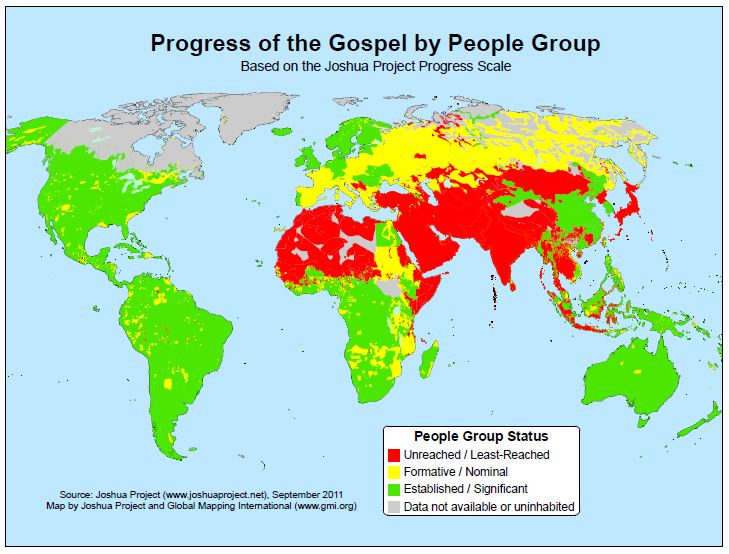 [Speaker Notes: Source: Joshua Project]
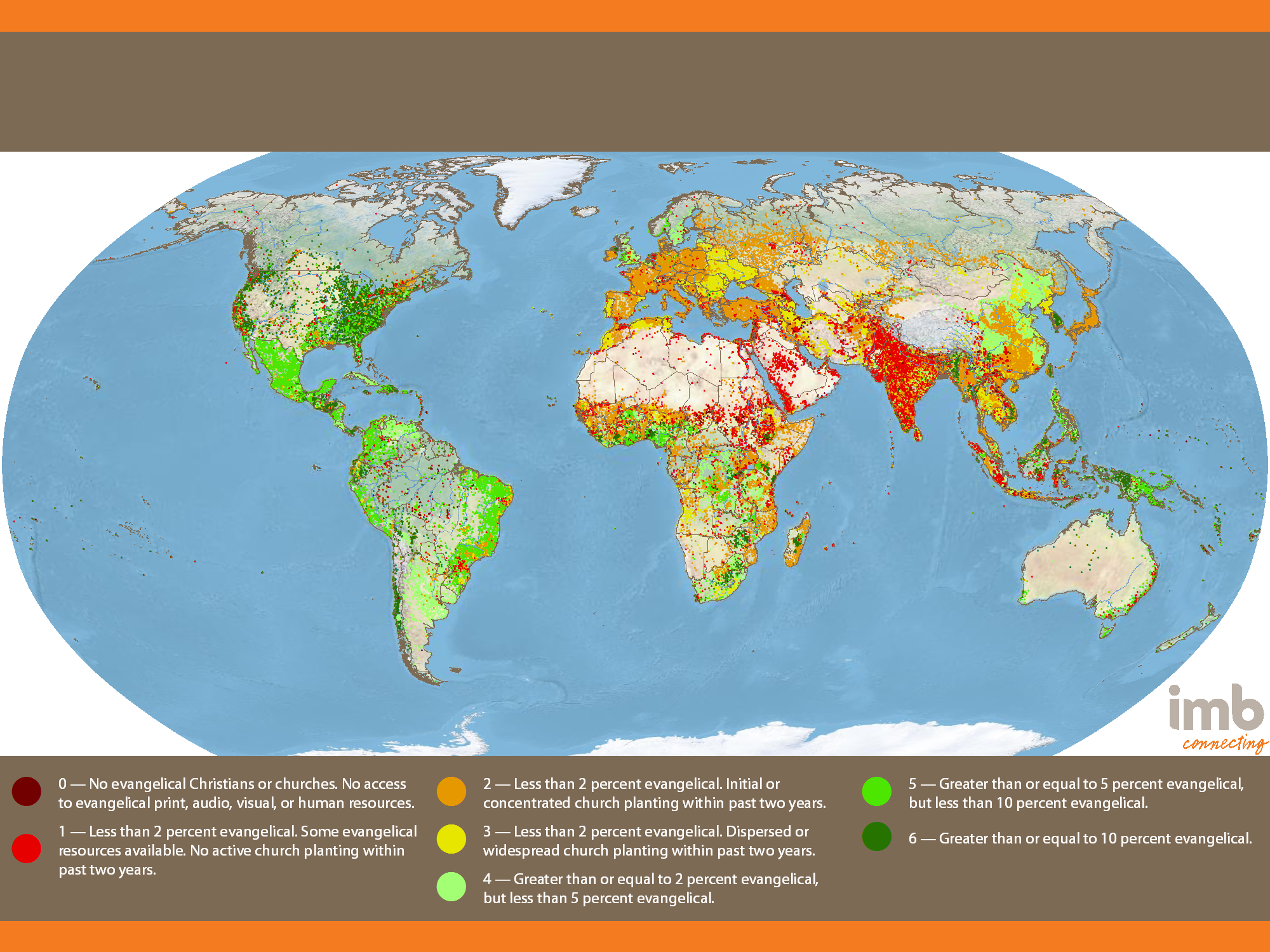 Global Status of Evangelical Christianity
2013 Edition
[Speaker Notes: 11,332 people groups with a combined population of 6,972,900,714 are detailed in the IMB database as of January 1, 2013. Each people group is represented by one point for every 50,000 people. All data is taken from 2013-01 GSEC Listing of people groups.]
35,000 Feet to 
15,000 Feet
PeopleGroups.Info
[Speaker Notes: Source: Peoplegroups.org Global Research, US and Canadian numbers from Bryan Galloway (PeopleGroups.info Initiative Lead, IMB Global Research) in email to J. D. Payne August 15, 2016. US and Canadian estimates based on present research. Galloway wrote, “We presently know of 287 (51% of all PGs) UPGs in the USA with at least (39% of all PGs) 220 of these UPGs being Unengaged, no one with an intentional church planting strategy in place.  I would estimate at least the same number in Canada.”]
International Students: 
United States
[Speaker Notes: Open Doors, 2015 Fast Facts, Top places of origin of international students to the US in 2014-15 academic years (collegiate level). 974,926 students were studying in the United States during this time.]
International Students:
Canada
[Speaker Notes: Canadian Bureau for International Education, International Students in Canada, 2014 data. There were 336,497 international students in Canada in 2014, studying at all levels.]
Starbucks Drinking Saudis
U. S. Refugees
[Speaker Notes: Top countries of origin for refugee arrivals to US in 2015. Total number: 69,933. Taken from October 28, 2015 “Refugees and Asylees in the United States” MigrationPolicy.org]
Our Response
[Speaker Notes: Chapter 1  Pg 6-8]
Reaching the Nations

Migration, Mission and Our Response

Brentwood, Tennessee
August 26-27, 2016
J. D. Payne